Открытый курс Statistics & R

Добро пожаловать!
Проходите, располагайтесь, подключайте ноутбуки.
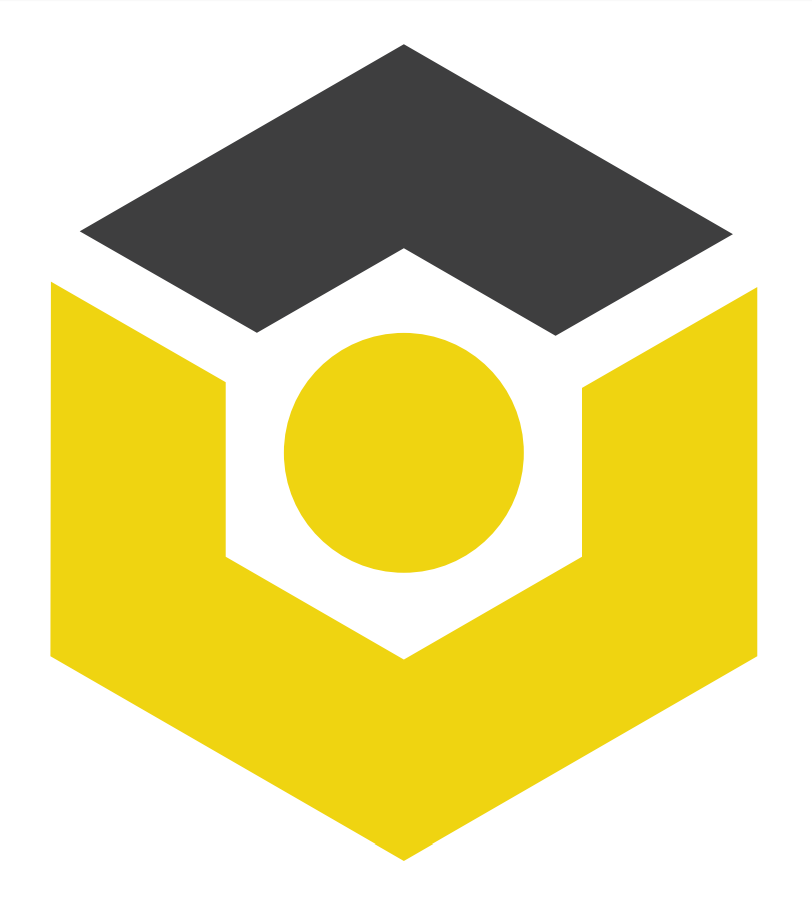 Psychodemia: платные заочные практические курсы по психологии
Psychodemia.science: бесплатные (но с донатом!) очно-заочные курсы по научной психологии
В этом семестре:
Statistics & R – вы здесь
ПЭПП
Научное ориентирование
Ещё раз коротко о курсе
7 занятий вечерами вторников по две пары каждое
1 занятие с плавающей датой
Интенсивы на выходных – будут объявляться
Программа, конспект, домашнее задание, нарезка видео с вебинара – на http://psychodemia.teachable.com/p/statisticsr.
Очное посещение
У нас есть списки, мы проверяем
Каждое занятие даёт Вам 1 балл посещения, как и каждая выполненная домашняя работа (> 0.5 заданий сделано до 23:59 предыдущего воскресенья)
Пропускаете три балла посещения подряд – ваше место занимает случайный человек из топа баллов за домашние задания
Трансляции
Во время занятия – по той же ссылке, что и сейчас
Записи – через день-два после занятия на teachable
Техподдержка
В середине занятия у нас будет пит-стоп – прервёмся минут на пятнадцать, отдохнём, позадаём вопросы
Вам смогут помочь несколько человек в этом зале – все они прошли обучение R
Онлайн-техподдержку будет осуществляться в чате трансляции всё время занятия
Поехали!